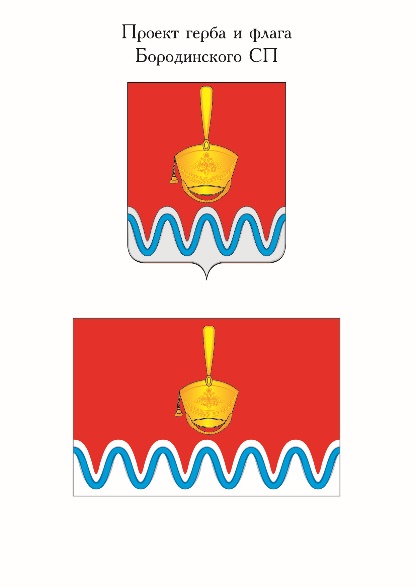 АДМИНИСТРАЦИЯБОРОДИНСКОГО СЕЛЬСКОГО ПОСЕЛЕНИЯПРИМОРСКО-АХТАРСКОГО РАЙОНА
Отчет об исполнении бюджета 
Бородинского сельского поселения Приморско-Ахтарского района 
за 2019 год
Бюджет Бородинского сельского поселения Приморско-Ахтарского района на 2019 год утвержден решением Совета  Бородинского сельского поселения Приморско-Ахтарского района  от 13 декабря 2018 года № 250 «О бюджете Бородинского сельского поселения Приморско-Ахтарского района на 2019 год».
Основные характеристики бюджета:
Сведения об основных показателях доходов бюджета
(тыс. руб.)
Структура налоговых и неналоговых доходов бюджета
Структура безвозмездных поступлений бюджета
Бюджет Бородинского сельского поселения Приморско-Ахтарского района по расходам в 2019 году исполнен в сумме 24853,6 тыс. руб. при плановом значении 25165,4 тыс. рублей или на 98,8 %.
Расходы на обеспечение деятельности органов местного самоуправления и финансирование мероприятий по разделу «Общегосударственные вопросы»
В 2019 году денежные средства бюджета Бородинского сельского поселения Приморско-Ахтарского района  расходовались по следующим направлениям:
По разделу «Национальная оборона» расходы в 2019 году на содержание инспектора ВУБ составили 215,1 тыс. руб., что на 14,0 тыс. руб. больше, чем в 2018 году. Данные расходы производились по факту поступивших субвенций из федерального бюджета. Исполнение в 2019 году составило 97,0 %, данный факт обусловлен экономией средств фонда оплаты труда инспектора ВУБ, в связи с уходом сотрудника на больничный в ноябре-декабре 2019 года.
По разделу «Национальная безопасность и правоохранительная деятельность» были произведены расходы в сумме 15,8 тыс. руб., исполнение составило 100%, из них:
- на изготовление буклетов «Правила поведения при ЧС» – 1,5 тыс. руб.; 
- на изготовление аншлагов «Водоохранная зона. Купание запрещено» - 10,5 тыс. руб.;
- на изготовление памяток «Правила пожарной безопасности» - 1,5 тыс. руб.;
- на оплату страховой премии по страхованию ДПД – 0,8 тыс. руб.;
- на изготовление информационных материалов по программам противодействия коррупции – 1,5 тыс. рублей.
По разделу «Национальная экономика» были запланированы расходы в сумме 3614,3 тыс. рублей. Исполнение составило 3332,0 тыс. рублей, или   92,2 %.
По подразделу «Дорожное хозяйство (дорожные фонды)» было запланировано 3612,9 тыс. рублей, исполнение составило 3330,6 тыс. рублей (92,2 %), в том числе:
- на ремонт и содержание автомобильных дорог – 3207,9 тыс. рублей, из нах краевые средства в сумме 1407,9 тыс. руб.;
- на приобретение и установку дорожных знаков – 122,7 тыс. рублей.
По подразделу «Другие вопросы в области национальной экономики» были запланированы расходы в сумме – 1,4 тыс. рублей на изготовление информационных материалов для субъектов малого и среднего предпринимательства. Исполнение составило 100 %.
Расходы по разделу «Жилищно-коммунальное хозяйство» были запланированы в сумме 7289,2 тыс. рублей. Исполнение составило 7289,0 тыс. руб., или 100 %, в том числе:
- на ремонт водонапорных башен и закупку материальных запасов для дальнейшего ремонта водопроводных сетей, а также приобретение глубинных насосов и резервного источника питания для водонапорных башен– 1984,7 тыс. рублей;
- на оплату уличного освещения – 99,0 тыс. руб., что на 5,6 % меньше по сравнению с 2018 г., в связи с ремонтом линий электропередач и установкой дополнительных узлов учета, что привело к экономии бюджетных средств; 
- на организацию и содержанию мест захоронения – 200,0 тыс. рублей;
- на сбор и вывоз ТКО – 84,6 тыс. рублей;
- на прочие работы и услуги – 4920,7 тыс. рублей, что значительно выше по сравнению с 2018 годом, так как была приобретена техника для благоустройства поселения – экскаватор, проведены работы по благоустройству земельного участка, прилегающего к административному зданию (ограждение, озеленение, спил деревьев, уборка территории, вывоз мусора), разработка дизайн-проекта, а так же рабочей и проектно-сметной документации по благоустройству парка в ст. Бородинской.
Так же в рамках данного мероприятия были произведены расходы на выкос сорной растительности, уборку несанкционированных свалок, 
уборка прибрежной полосы в х. Морозовский и территории 
ст. Бородинской, спил и обрезка аварийных деревьев.
По разделу «Образование» исполнение расходов в 2019 году составило 60,0 тыс. руб. на реализацию мероприятий муниципальной программы «Молодежь Бородинского сельского поселения Приморско-Ахтарского района», а именно на оплату услуг координатора по работе с молодежью. План выполнен на 100 %.
Расходы по разделу «Физическая культура и спорт» составили 53,1 тыс. руб. или 100 % к годовому плану на реализацию мероприятий муниципальной программы «Развитие физической культуры в Бородинском сельском поселении Приморско-Ахтарского района». В 2018 г. расходы по данному направлению составили 208,8 тыс. рублей. Значительное снижение расходов связано с приобретением в 2018 г. спортивных уличных тренажеров.
Расходы по разделу «Средства массовой информации» составили 270,0 тыс. рублей, или 100 % к плану на реализацию мероприятий муниципальной программы «Информационное обслуживание деятельности администрации и Совета Бородинского сельского поселения Приморско-Ахтарского района». В 2018 г. расходы по данному направлению составили 171,0 тыс. рублей. Значительное увеличение расходов связано с большим объемом публикуемых материалов в периодических печатных изданиях.
По разделу «Культура, кинематография» были запланированы расходы в сумме 3389,9 тыс. рублей. Исполнение составило 3388,8 тыс. руб. или 100%., в том числе по учреждениям:
- МКУ «СДК ст. Бородинской» в сумме – 2726,7 тыс. руб.;
- МКУК «Бородинская ПБ» в сумме – 662,1 тыс. рублей.
Расходование бюджетных средств осуществлялось в рамках муниципальной программы «Развитие культуры Бородинского сельского поселения Приморско-Ахтарского района» по следующим видам расходов: 
- оплата труда работникам культуры, с учетом предусмотренных бюджетных ассигнований на повышение средней заработной платы работников муниципальных учреждений культуры Бородинского сельского поселения Приморско-Ахтарского района до 100 процентов от средней заработной платы наемных работников в организациях, у индивидуальных предпринимателей и физических лиц в Краснодарском крае;
- закупка товаров работ и услуг, в том числе оплату коммунальных услуг, услуг связи, приобретение и установку пластиковых окон в здании СК х.Морозовский, приобретение сценических костюмов, приобретение художественной литературы и оформление подписки на печатные и периодические издания для поселенческой библиотеки;
- оплата имущественных налогов и прочие расходы;
- расходы на закупку товаров для проведения праздничных мероприятий.
Источники внутреннего финансирования дефицита бюджета
 
Решением Совета Бородинского сельского поселения Приморско-Ахтарского района от 13 декабря 2018 года № 250 «О бюджете Бородинского сельского поселения Приморско-Ахтарского района на 2019 год» дефицит бюджета планировался в сумме – 0,0 тыс. рублей, в связи с внесенными изменениями в решение о бюджете в течение года, был утвержден дефицит бюджета Бородинского сельского поселения Приморско-Ахтарского района в сумме – 12656,4 тыс. рублей.
Погашение дефицита бюджета Бородинского сельского поселения Приморско-Ахтарского района планировалось производить за счет изменения остатков средств на счетах по учету средств бюджета Бородинского сельского поселения.
В результате исполнения бюджета за 2019 год сложился дефицит бюджета в сумме – 11677,6 тыс. рублей.